Центральное управление Федеральной службы по экологическому, 
технологическому и атомному надзору
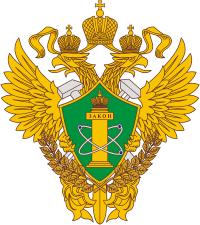 Проблемные вопросы при подготовке Муниципальных образований Ивановской области 
к отопительному периоду 2024-2025 гг.
27 мая 2025 г.
Центральное управление Федеральной службы по экологическому, 
технологическому и атомному надзору
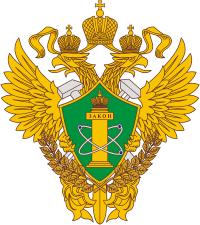 Муниципальные образования Ивановской области
Подлежало оценке готовности к ОЗП 2024-2025 50 МО
Признаны неготовыми к отопительному периоду муниципальный районы:городские округа Иваново, Тейково; городские поселения Лежневское, Савинское, Юрьевецкое; муниципальные районы Тейковский, Савинский
Процент готовности составляет 86 %
Центральное управление Федеральной службы по экологическому, 
технологическому и атомному надзору
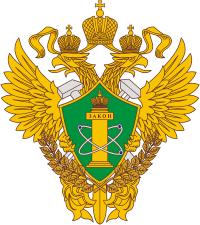 Причины неполучения паспорта готовности к отопительному периоду 
2024-2025 гг. г.о. городским округом Тейково:
Не проведение гидравлических и тепловых испытаний тепловых сетей теплоснабжающих организаций ТНВ «ООО «Агромаркет» и компания»и АО «Тейковское ПТС», ООО «Тейковская котельная»;
Не проведение наладки тепловых сетей ООО «МИЦ»;
Отсутствие порядка ликвидации аварийных ситуаций в системах теплоснабжения с учетом взаимодействия тепло-, электро-, топливо- и водоснабжающих организаций, потребителей тепловой энергии, ремонтно-строительных и транспортных организаций, а также органов местного самоуправления в теплоснабжающих организациях ООО «МИЦ» и ООО «Котёл»;
Неисправность резервного топливного хозяйства (РТХ) и отсутствие запаса резервного топлива (мазута) в соответствии с нормативами на котельной в ООО «КЭС-Тейково»;
Не внесение изменений (адрес нахождения и состав опасных производственных объектов) в лицензию на эксплуатацию опасных производственных объектов в ООО «КЭС-Тейково»;
После 15 ноября 2024 г. за получением акта готовности городской округ Тейково обращался в Управление, но при рассмотрении представленной документации установлено, что замечания устранены лишь частично.
Обращаю внимание, что наличие таких замечаний не позволяет получить паспорт готовности и при существующих требованиях по оценке обеспечения готовности к отопительному периоду, определенных новыми правилами.
Центральное управление Федеральной службы по экологическому, 
технологическому и атомному надзору
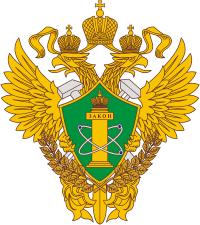 Причины неполучения паспорта готовности к отопительному периоду 
2024-2025 гг. . Лежневским городским поселением явились:
Комиссией муниципального образования признана неготовность к отопительному периоду теплоснабжающей организации ООО «Агентство Вест»;
Не проведение наладки тепловых сетей ООО «Агентство Вест»;
Не проведение техническое освидетельствование конструкций зданий котельных, дымовых труб;
Не соблюдение водно-химического режима в котельной Лежневской СОШ № 10 (эксплуатирует МП «Теплосервис»);
Не проведена периодическая, (не реже 1 раза в 3 года) с привлечением специализированной организации, ревизия водоподготовительного оборудования и его наладка, тепло-химические испытания паровых и водогрейных котлов, и наладка их водно-химических режимов ООО «Агентство Вест».
Перечисленные замечания не позволяют получить паспорт готовности и при существующих требованиях по оценке обеспечения готовности к отопительному периоду, определенных новыми правилами.
Центральное управление Федеральной службы по экологическому, 
технологическому и атомному надзору
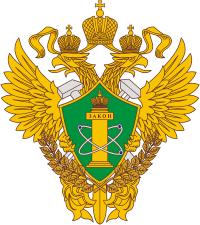 Причины неполучения паспорта готовности к отопительному периоду 
2024-2025 гг. . Савинским городским поселением явились:
Комиссией муниципального образования признана неготовность к отопительному периоду теплоснабжающих организаций ООО «КПР», Савинское МУП «Альтернатива-2»;
Не проведение наладки тепловых сетей ООО «КПР» и Савинское МУП «Альтернатива-2»;
Не проведение экспертизы промышленной безопасности на теплоэнергетическое оборудовании имеющего признаки и критерии опасного производственного объекта ООО «КПР»;
Не проведение технического диагностирования оборудование котельной ООО «КЭС-Савино»;
Не соблюдение водно-химического режима в котельной ООО «КПР»;
Не проведение гидравлических испытаний с целью проверки прочности и плотности пробным давлением, испытаний на максимальную температуру теплоносителя ООО «КПР» и Савинское МУП «Альтернатива-2»;
Не выполнение предписания, влияющего на надежность работы в отопительный период, выданного ООО «КЭС-Савино» уполномоченным на осуществление государственного контроля (надзора) органом.
Перечисленные замечания не позволяют получить паспорт оценке обеспечения готовности к отопительному периоду, определенных новыми правилами.
Центральное управление Федеральной службы по экологическому, 
технологическому и атомному надзору
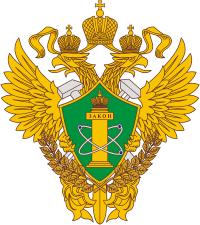 Причины неполучения паспорта готовности к отопительному периоду 
2024-2025 гг. . Савинским муниципальным районом явились:
Комиссией муниципального образования признана неготовность к отопительному периоду теплоснабжающих организаций ООО «КЭС-Савино»;
Не обеспечение наличия нормативных запасов топлива (резервное топливо - мазут) на источнике тепловой энергии, эксплуатируемом ООО «КЭС-Савино»;
Не выполнение компенсирующих мероприятий в отношении здания котельной по адресу: Ивановская область, Савинский район, с. Архиповка, д. 1б., в соответствии с заключением экспертизы промышленной безопасности;
Не проведение наладки тепловых сетей Савинское МУП «Альтернатива-2»;
Отсутствие регистрации в государственном реестре в порядке, установленном Правительством Российской Федерации, опасного производственного объекта, расположенного по адресу: Ивановская область, Савинский район, с. Архиповка, ул. Ленина, д. 1Б, имеющего признаки опасности, указанные в приложении 1 к Федеральному закону № 116-ФЗ (использование, транспортирование воспламеняющихся веществ, использование оборудования, работающего под избыточным давлением более 0,07 мегапаскаля пара, газа (в газообразном, сжиженном состоянии), эксплуатируемого ООО «КЭС-Савино», 
Неисправность автоматики котла в котельной ООО «КЭС-Савино»;
Не выполнение предписания, влияющего на надежность работы в отопительный период, выданного ООО «КЭС-Савино» уполномоченным на осуществление государственного контроля (надзора) органом.
Перечисленные замечания не позволяют получить паспорт готовности и при существующих требованиях по оценке обеспечения готовности к отопительному периоду, определенных новыми правилами.
Центральное управление Федеральной службы по экологическому, 
технологическому и атомному надзору
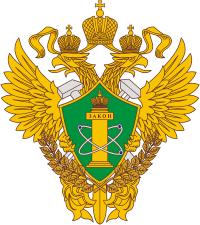 Причины неполучения паспорта готовности к отопительному периоду 
2024-2025 гг. . Юрьевецким муниципальным районом явились:
Комиссией муниципального образования признана неготовность к отопительному периоду теплоснабжающих организаций ООО «РК-2», МУП «Коммунальщик», МУП «МУК»;
Эксплуатации теплоэнергетического оборудования котельных №№10,17,6,19,22 сверх ресурса без проведения соответствующих организационно-технических мероприятий по продлению срока его эксплуатации (ООО «РК-2»);
Не выполнение компенсирующих мероприятий в отношении здания и дымовой трубы в котельной (МУП «МУК», ООО «РК-2») в соответствии с заключением экспертизы промышленной безопасности (неработоспособное состояние);
Не проведение испытания тепловых сетей ООО «РК-2» на максимальную температуру теплоносителя и на определение тепловых потерь от котельных №№ 10, 6, 17, 19, 22;
Не проведение наладки тепловых сетей МУП «Коммунальщик»;
Не выполнение предписания, влияющего на надежность работы в отопительный период, выданного МУП «МУК» уполномоченным на осуществление государственного контроля (надзора) органом.
Перечисленные замечания не позволяют получить паспорт готовности и при существующих требованиях по оценке обеспечения готовности к отопительному периоду, определенных новыми правилами.
Центральное управление Федеральной службы по экологическому, 
технологическому и атомному надзору
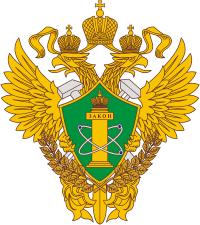 Оценка готовности к ОЗП 2024-2025 гг. субъектов электроэнергетики и теплоснабжающих и теплосетевых организаций, осуществляющих свою деятельность на территории муниципальных образований 
Ивановской области
1. Должностные лица Управления принимали участие в работе комиссий, образованных органами местного самоуправления по оценке готовности теплоснабжающих и теплосетевых организаций к отопительному периоду.
2. На основании Поручения Правительства Российской Федерации от 1 августа 2024 г. № АН-П51-24993 Управлением в период с августа по сентябрь 2024 г. проведены внеплановые выездные проверки объектов электроэнергетики и теплоснабжения по подготовки к работе в осенне-зимний период 2024-2025 гг.
Центральное управление Федеральной службы по экологическому, 
технологическому и атомному надзору
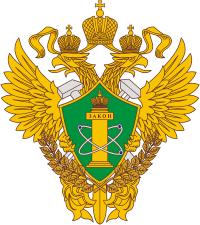 Участие должностных лиц Управления в работе комиссий муниципальных образований Ивановской области
Всего выявлено – 
161
нарушение
Центральное управление Федеральной службы по экологическому, 
технологическому и атомному надзору
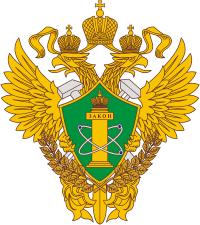 Проведение внеплановых выездных проверок Центральным Управлением Ростехнадзора по поручению Правительства Российской Федерации от 1 августа 2024 г. № АН-П51-24993
Центральное управление Федеральной службы по экологическому, 
технологическому и атомному надзору
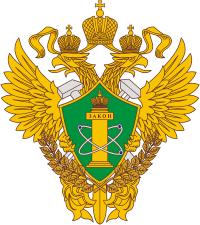 На территории Ивановской области 5 организаций осуществляют свою деятельность 
с нарушениями в области промышленной безопасности, эксплуатируют опасные производственные объекты без соответствующей лицензии
ООО «ТЕПЛОЭНЕРГО+» (ИНН 3700006356) осуществляет свою деятельность               на территории г. Кинешма Ивановской области
ООО «Новая сетевая компания» (ИНН 3700003612) осуществляет свою деятельность     на территории Приволжского района Ивановской области
ООО «Котельные Приволжского района"» (ИНН 3711043800) осуществляет свою деятельность на территории Савинского района Ивановской области
ООО «Энергосистема» (ИНН 7606114295) осуществляет свою деятельность                    на территории Гаврилово-Посадского района Ивановской области
ООО «КЭС-Верхняя Волга» (ИНН 3303036837) осуществляет свою деятельность          на территории Верхнеландеховского района Ивановской области
Центральное управление Федеральной службы по экологическому, 
технологическому и атомному надзору
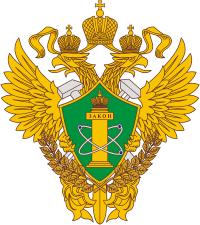 Также имеются факты эксплуатации объектов теплоснабжения без внесения изменений в реестр лицензий в связи с добавлением адреса места осуществления лицензируемого вида деятельности
Таких предприятий на территории региона – 16:
ООО "Теплоснабжающая компания" (ИНН 3703023543)  
ООО "Региональная тепловая инвестиционная компания" (ИНН 4403006732)
ООО "Районная котельная № 2" (ИНН 4401177267)
ООО "Коммунальные энергетические системы-Савино" (ИНН 3711050830)
ООО "ИнвестЭнерго" (ИНН 3711044459)
МУП "Теплосеть" (ИНН 3705066140)
АО "Тейковское предприятие тепловых сетей"  (ИНН 3704005258)
ООО "Управляющая компания индустриального парка "Родники" (ИНН 3703021585)
МУП "Коммунальные системы" Вичугского района Ивановской области (ИНН 3701048768)
ООО "Ивановская тепловая электростанция" (ИНН 3702070999)
МП "Теплосервис" Лежневского муниципального района (ИНН 3711049471)
ООО "Ивановская энергетическая компания-1" (ИНН 3702124764)
АО "Владимирская газовая компания" (ИНН 3302003469)
ПАО "Россети Центр и Приволжье" (ИНН 5260200603)
Публичное акционерное общество "Т Плюс" (ИНН 6315376946)
ОАО "Российские железные дороги" (ИНН 7708503727)
Центральное управление Федеральной службы по экологическому, 
технологическому и атомному надзору
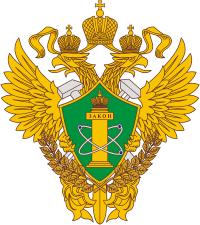 Отсутствие в лицензии у организации, эксплуатирующей опасный производственный объект, адреса места осуществления деятельности, создает  угрозу общественным отношениям, так как деятельность по эксплуатации взрывопожароопасных и химически опасных производственных объектов  I, II, III классов опасности у лицензиата не проверена на соответствие требованиям опасных производственных объектов лицензионным требованиям, указанным в Постановлении Правительства РФ от 12.10.2020 № 1661 «О лицензировании эксплуатации взрывопожароопасных и химически опасных производственных объектов I, II и III классов опасности».
Центральное управление Федеральной службы по экологическому, 
технологическому и атомному надзору
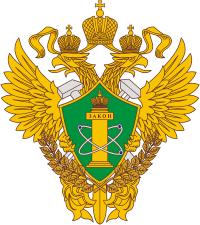 Благодарю за внимание!